সবাইকে শুভেচ্ছা
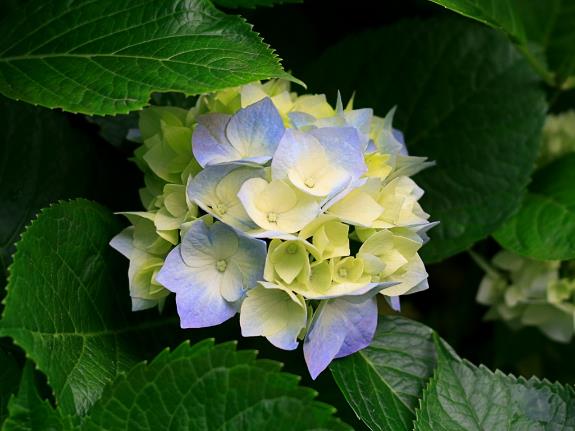 পরিচিতি
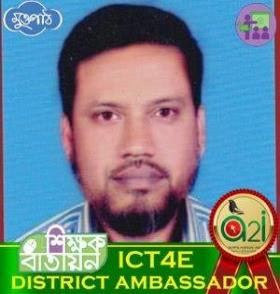 শ্রেণীঃ দশম
বিষয়ঃ বাংলা ভাষার ব্যাকরণ
অধ্যায়ঃ চতুর্থ, ৭ম পরিচ্ছেদ



অপাদান কারক
পাঠের বিষয়বস্তু
মোঃ এস্কেন্দার আলী
সহকারী শিক্ষক (কম্পিউটার)
সতীহাট কে, টি উচ্চ বিদ্যালয়  ও কলেজ,
মান্দা, নওগাঁ।
মোবাঃ ০১৭১৯-৭৯২৯৩৪
ই-মেইলঃ alimandabd@gmail.com
ফেসবুকঃ alimandabd@gmail.com
       শিক্ষক বাতায়ন লিংকঃ
     https://www.teachers.gov.bd/profile/alimandabd
চিত্রটি লক্ষ্য কর
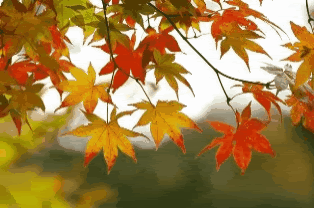 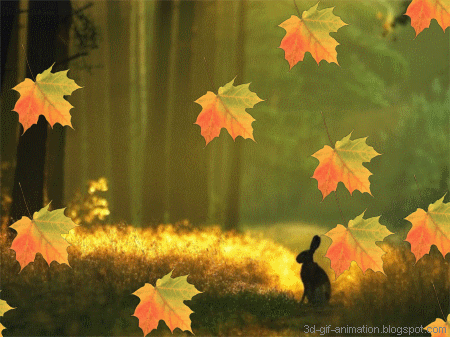 ডাল থেকে পাতা পড়ে।
আজকের পাঠ অপাদান কারক
ডাল থেকে পাতা পড়ে- 
এ বাক্যে ক্রিয়া পদের সাথে অন্যান্য পদের সম্পর্ককে কোন কারক বলে?
অপাদান কারক
শিখনফল
এই পাঠ শেষে শিক্ষার্থীরা-
অপাদান কারক কাকে বলে তা বলতে পারবে?
অপাদান কারককে আলাদাভাবে নির্ণয় করতে পারবে।
অপাদান কারক কী তা জেনে নিই
যা থেকে কোন কিছু বিচ্যুত, গৃহীত, জাত, বিরত, আরম্ভ, দূরীভূত, রক্ষিত হয় এবং যা দেখে কেউ ভীত হয় তাকেই অপাদান কারক বলে।
অপাদান কারক চেনার উপায়সমুহ
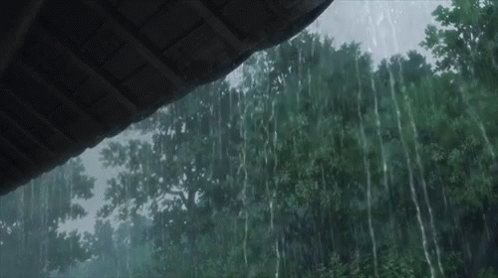 বিচ্যুত
ছাদ থেকে বৃষ্টি পড়ে।
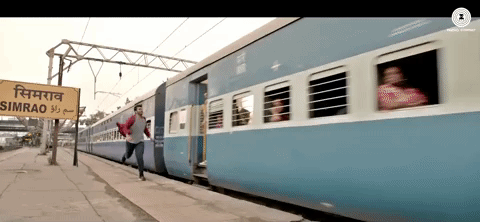 স্থান ত্যাগ
ট্রেন চট্টগ্রাম থেকে এসেছে।
আরম্ভ
সোমবার থেকে পরীক্ষা আরম্ভ।
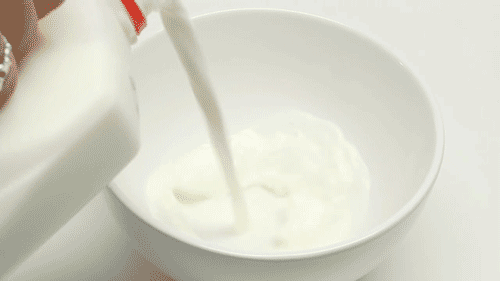 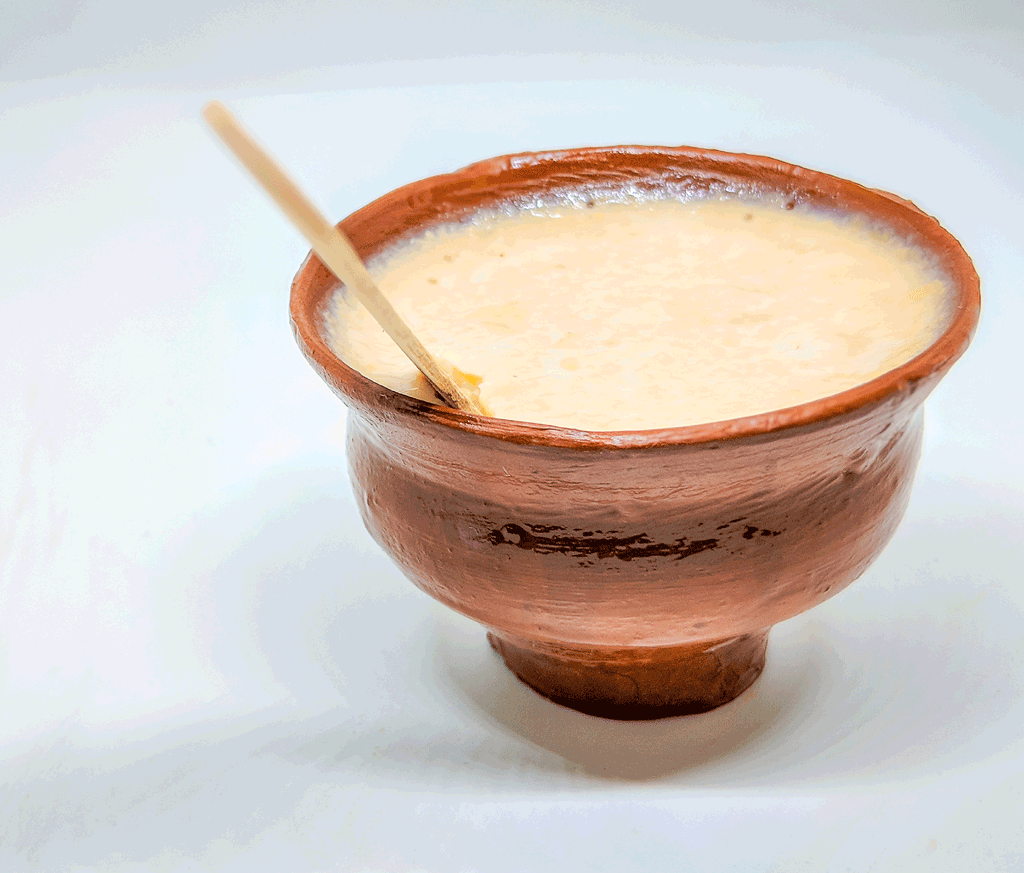 গৃহীত
দুধ থেকে দই হয়।
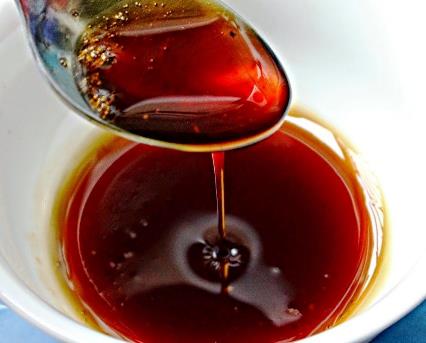 জাত
খেজুর রস থেকে গুড় হয়।
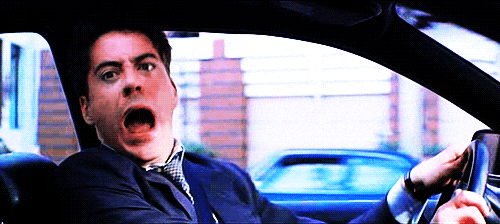 রক্ষা
বিপদ
বিপদ থেকে রক্ষা কর।
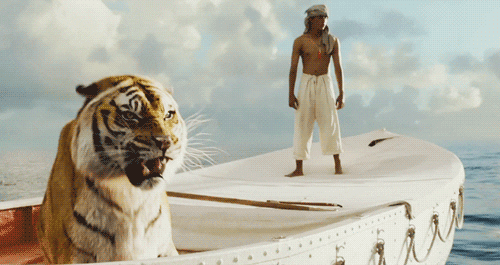 ভয়
বাঘকে ভয় পায় না কে?
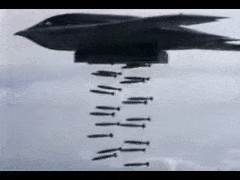 নিক্ষেপ
বিমান থেকে বোমা ফেলা হলো।
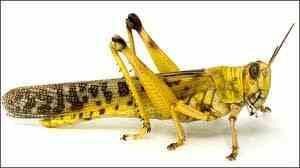 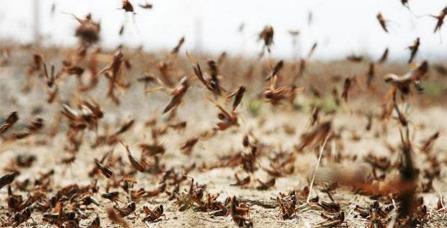 দূরীভূত
দেশ থেকে পঙ্গপাল দূরীভূত হলো।
মনে রাখার সর্টকাট টেকনিক
পাপ, ভয়, বিরত এবং থেকে শব্দ থাকলে অপাদান কারক হবে।
দলীয় কাজ
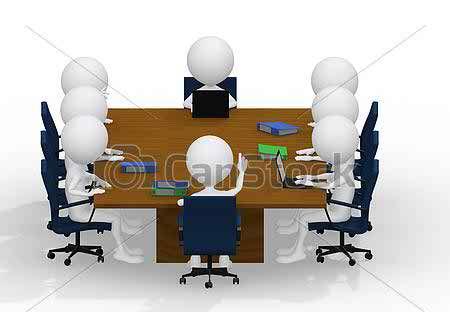 অপাদান কারক নির্ণয়ের উপায়গুলো লিখ।
মূল্যায়ন
১। অপাদান কারক বলতে কী বুঝায়?
২। অপাদান কারক চেনার ১টি উপায় বল?
৩। কোনটি অপাদান কারক ?
    (ক) টাকায় টাকা হয়   (খ) তিলে তৈল আছে      
    (গ) চেষ্টায় সব হয় (ঘ) ফুলে ফুলে ঘর ভরেছে
উত্তরঃ ক
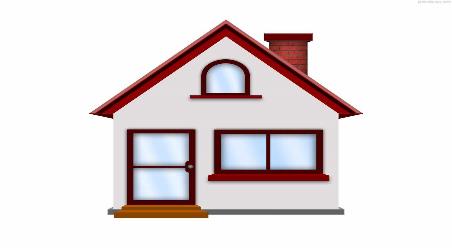 বাড়ির কাজ
বিভিন্ন অর্থে অপাদান কারকের ব্যবহার-উদাহরণসহ লিখ?
ধন্যবাদ
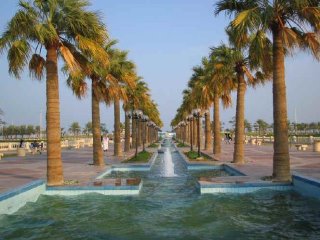 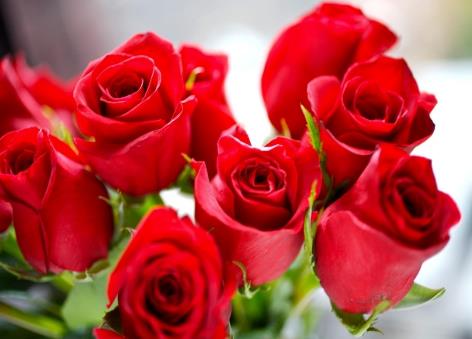